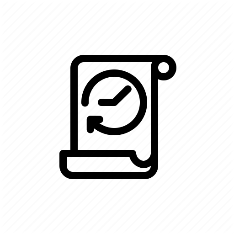 History at Middlethorpe
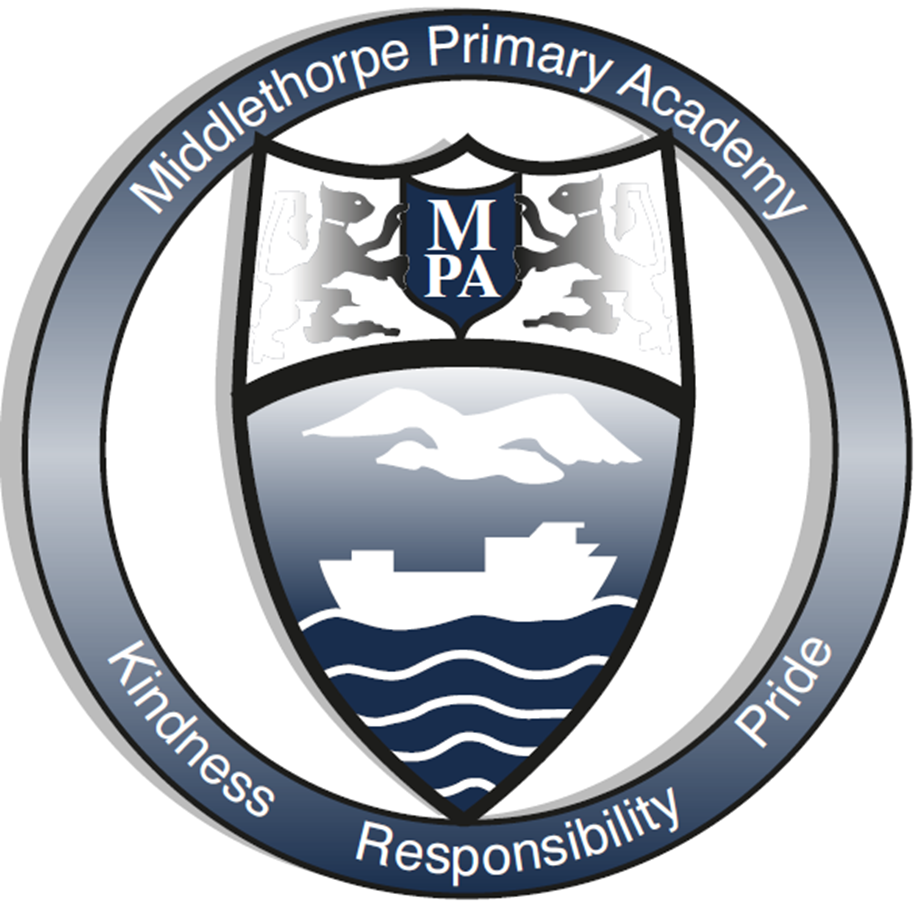 Key Skills:
Develop chronology
Make connections and contrasts
Use historical vocabulary
Enquiry- ask and answer historical questions
Interpret- ways history is presented
Key Stage 1
Year 3
3100BC to 550BC 
Ancient Egypt
Year 4
Year 5
1200BC to 146BC 
Ancient Greece
Year 6
Not covered
1800BC to 1500AD 
Ancient Maya
753BC to 476AD 
Roman Empire
43AD to 410AD 
Roman Britain
3000BC to 800BC 
Stone Age to Bronze Age Britain
800BC to 43AD 
Iron Age Britain
1603 to 1714
Stuart Britain
1714 to 1837
Georgian Britain
1837- 1901 Victorian Britain
1901-2000 20th Century
14845 to 1603
Tudor Britain
800AD to 1066AD
Viking Britain
1066AD to 1154AD
Norman Britain
1154AD to 1485AD
Medieval Britain
450AD to 1066AD
Anglo Saxon Britain
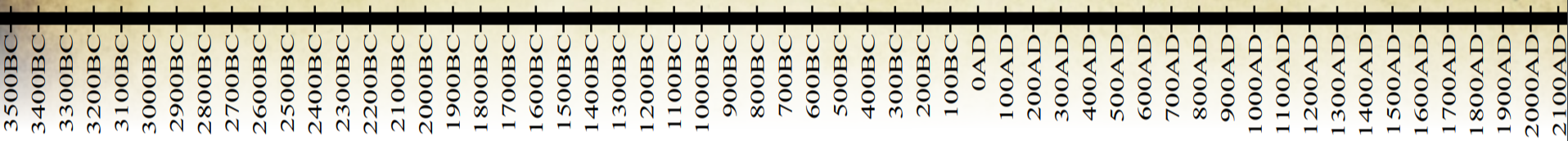